Reminders
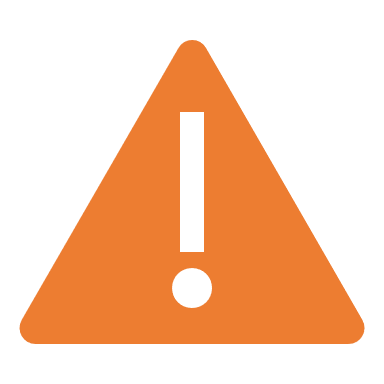 Length of observation
Submission of reports
Categories of Actions/Strengths
[Speaker Notes: Length of observation: start and end times, if longer than that please let WS know reason (such as first session and waited to see delivery start)
Submission of reports – to correct email not direct to WS participation.lifelong.learning@hants.gov.uk 
Supportive not wagging fingers]
Action Categories
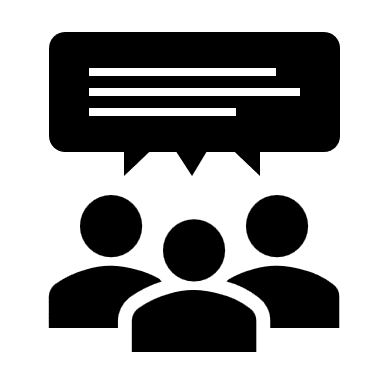 [Speaker Notes: Discussion and agreement on any additional categories to apply to reports
Insert those to reflect upon

New categories: 
Use of IT]
Ofsted Inspection – Grade 2
Leaders and managers monitor and evaluate the quality of education, including for subcontractors, effectively.
Moving to outstanding
Most tutors use skilful questioning to ensure learners’ understanding is secure.
Most tutors use a variety of methods of assessment effectively to plan learning and check what learners and apprentices know and can do
[Speaker Notes: Questioning – if not a strength, then in developing good practice refer to resources that will improve their questioning skills]
Personal Development
Developing good practice
 enrichment
[Speaker Notes: How extend learning
Opportunities to use new skills
Volunteering, joining community – craft, making and selling, passing on the skill
Learner awards for ACL / Adult Learning Week nominations / Learner of the Month (or course, or term).  Host HL Award Ceremonies
Collaboration and knowledge of other community events e.g. volunteer awards, signposting to events / event sites ‘Visit Hampshire’, ‘In my Area’ ‘Connect to Hampshire’, local council websites, Meetup, Facebook, Local Newspapers and Newsletters etc.
Arrange ‘Show and Tell’ evenings
Creative exhibitions of learners’ work produced on courses – this could also be used to promote courses
Social activities across courses e.g. coffee mornings for all learners
Link to national events
Pop up events / stand 
Link with volunteering opportunities and organisations and / or national events such as national volunteering week]
Progress to Dec 12th
2023
2022
[Speaker Notes: Tutors visited by Ofsted will not have a formal observation this year, but will instead have a SLW
Slightly behind on last year (down 10%) 6 observations cancelled due to Ofsted.
Providers have been sent list of who still needs to be observed.
10 subcontractor reports
30HA reports]
Comfort break
Standardisation activity: HL25
Does the report contain judgemental language with supporting evidence?
Is the report written in a supportive manner?
Does the narrative support the identified strengths and action areas?
What outcome would you give based on the information in the report?
Next Date:
Tuesday 16th April 1-3:30 PM at Winchester